PHÒNG GD & ĐT BẮC GIANG
TRƯỜNG THCS TRẦN NGUYÊN HÃN
ĐỊA LÍ 6 
KẾT NỐI TRI THỨC VỚI CUỘC SỐNG
Giáo viên: Nguyễn Thị Thu Vân
Hoạt động khởi động
GV giới thiệu trò chơi khởi động NHÌN HÌNH ĐOÁN CHỮ
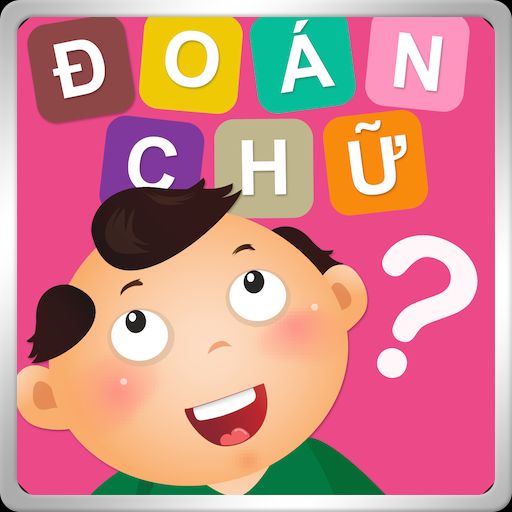 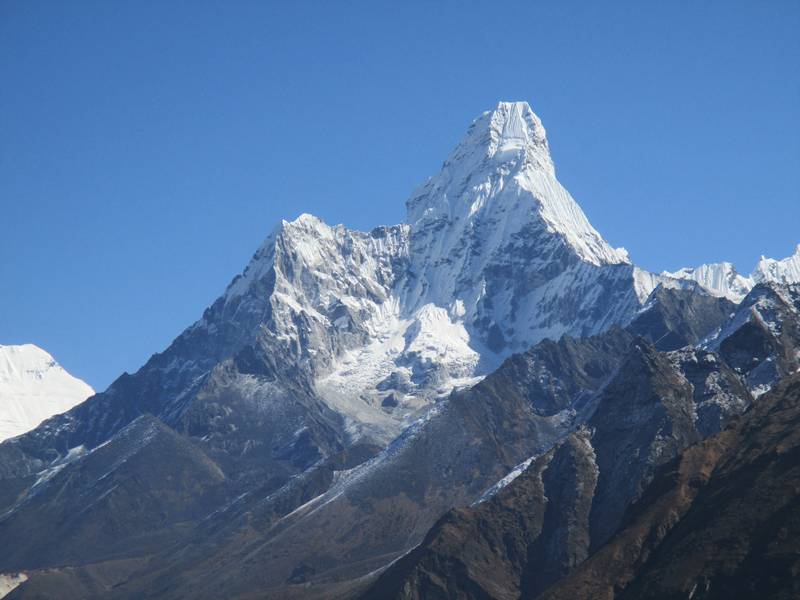 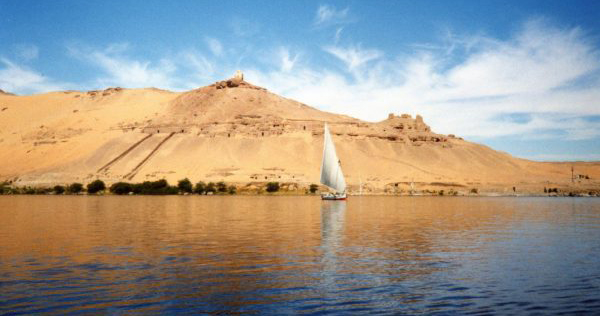 Hình 2
Hình 1
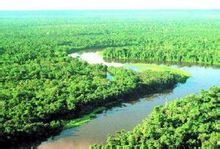 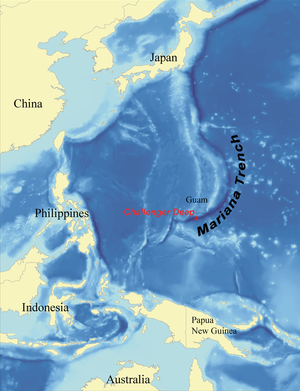 Hình 4
Hình 3
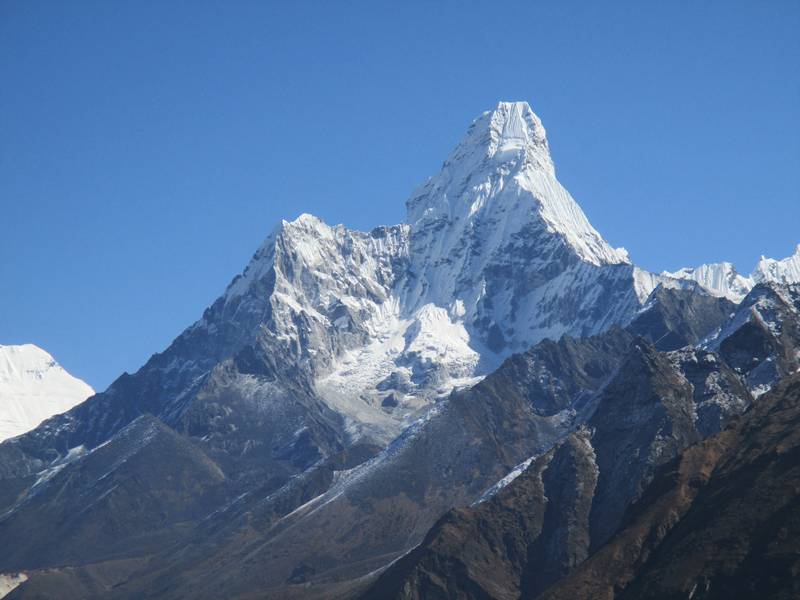 Hình 1: Đỉnh núi nào cao nhất thế giới?
Đỉnh Everet cao 8848m
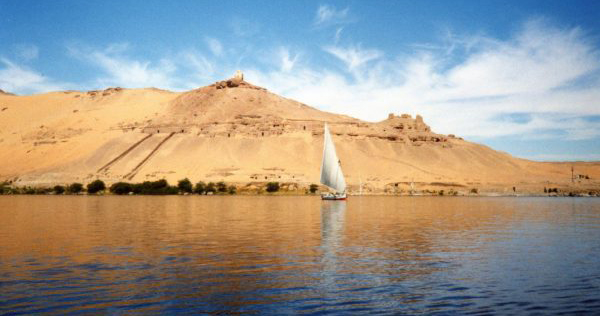 Hình 2: Sông dài nhất thế giới?
Sông Nin, dài 6853 km
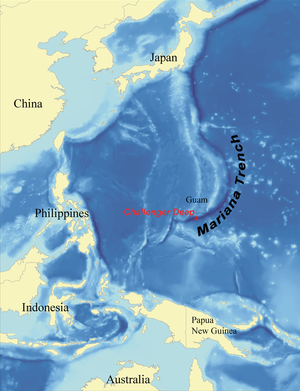 Hình 3: Nơi thấp nhất thế giới?
Vực Ma-ri-an, là rãnh đại dương sâu nhất thế giới:11.034m dưới mực nước biển.
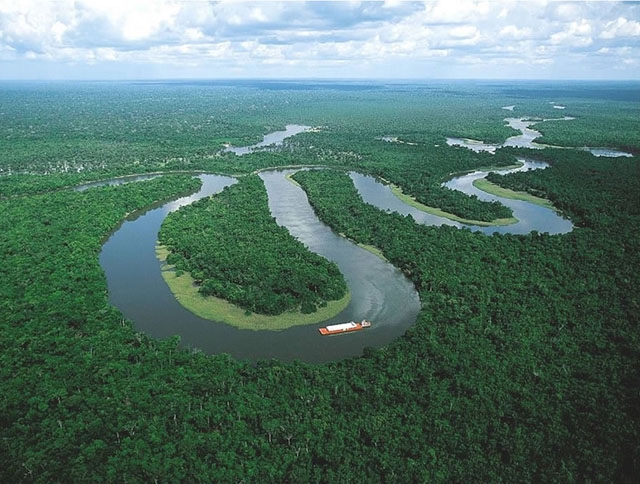 Hình 4: Đồng bằng rộng nhất thế giới?
Đồng bằng Amadôn
Theo các em, điều gì khiến bề mặt Trái Đất lồi lõm như vậy?
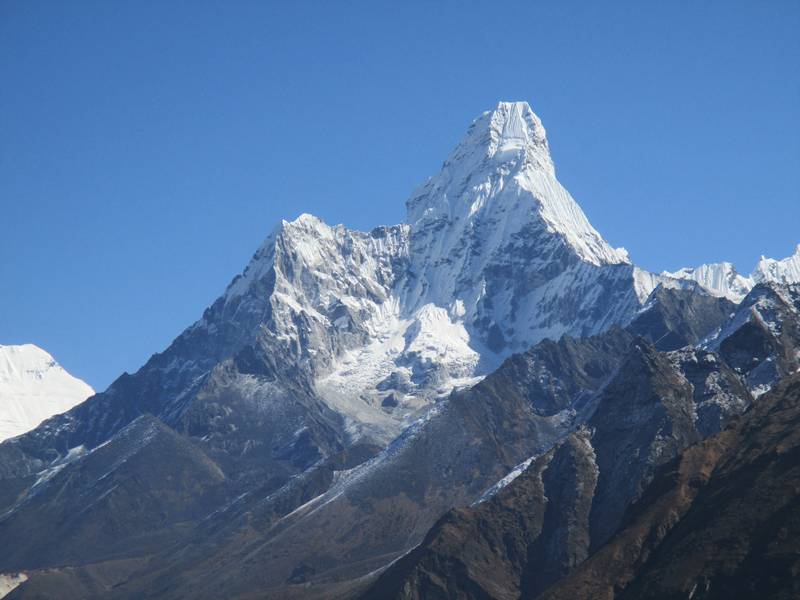 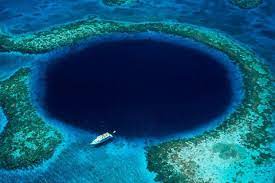 Vực Ma-ri-an sâu 11034m
Đỉnh Everet cao 8848m
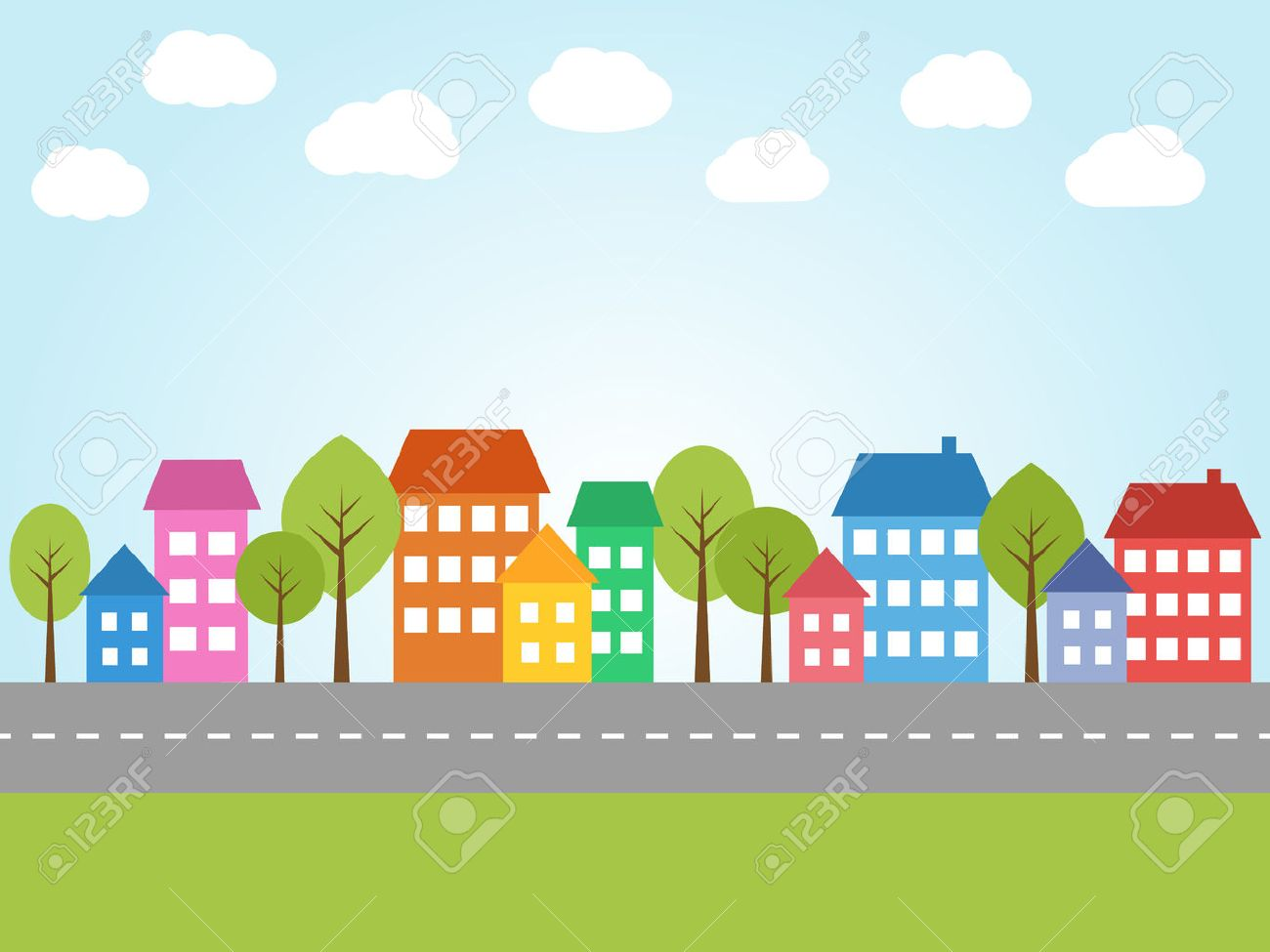 CHƯƠNG 3: CẤU TẠO CỦA TRÁI ĐẤT. VỎ TRÁI ĐẤT
BÀI 11: QUÁ TRÌNH NỘI SINH VÀ QUÁ TRÌNH NGOẠI SINH. HIỆN TƯỢNG TẠO NÚI
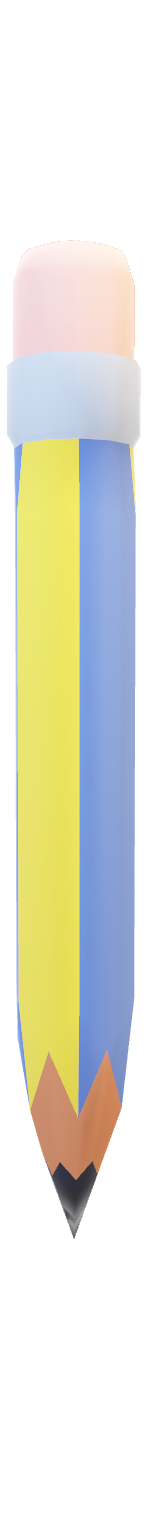 NỘI DUNG BÀI HỌC
Quá trình nội sinh và Quá trình ngoại sinh
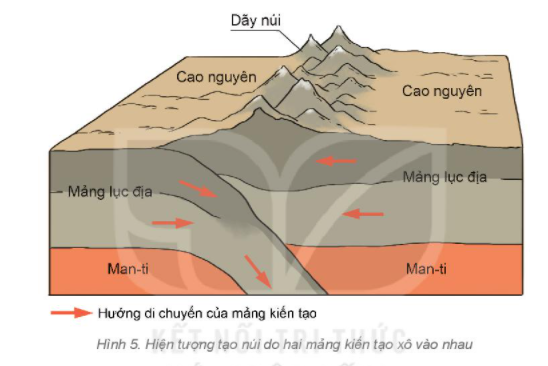 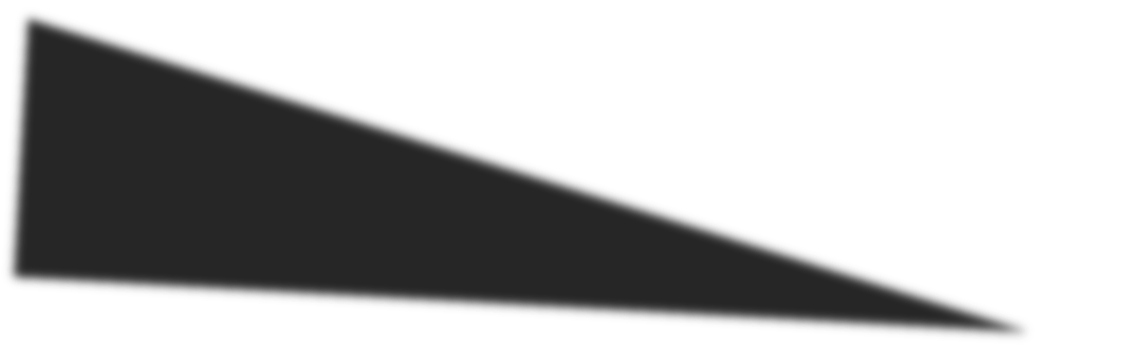 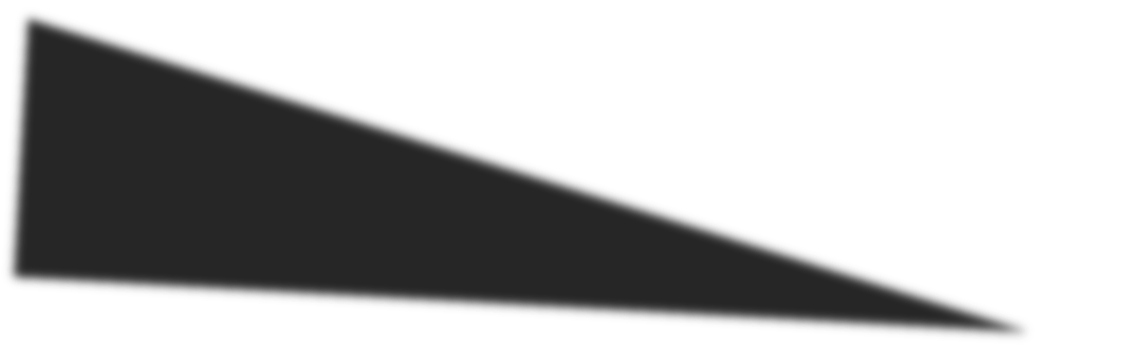 1
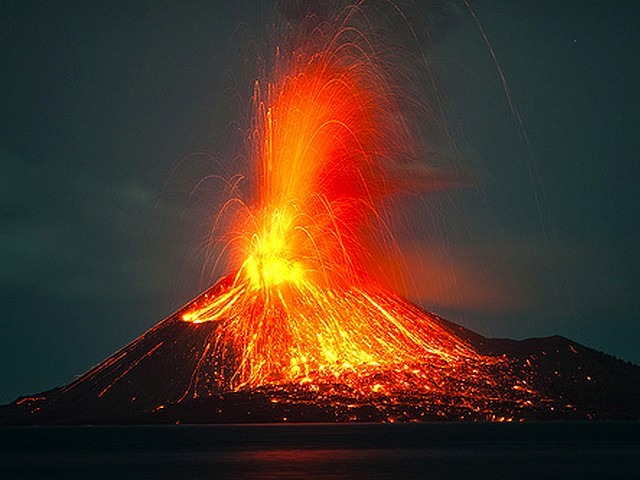 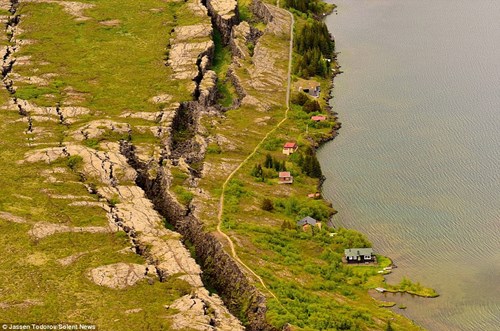 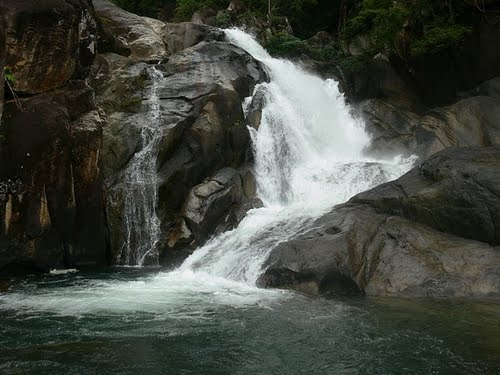 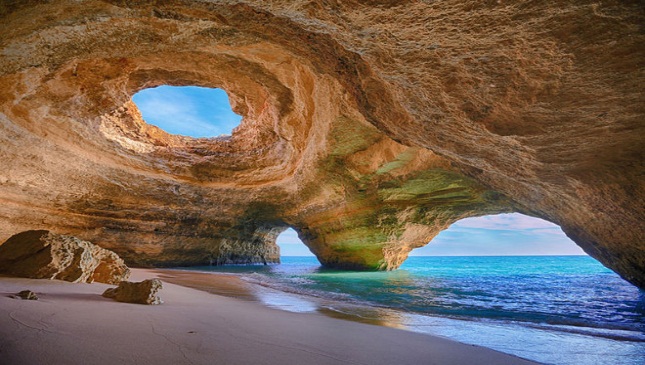 Hiện tượng tạo núi
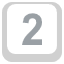 Quá trình nội sinh và quá trình ngoại sinh
THẢO LUẬN NHÓM  (5 phút)
Yêu cầu: Đọc thông tin mục 1 và quan sát hình 1, 2, 3, 4 trong SGK, thảo luận theo nhóm, hoàn thành phiếu học tập sau:
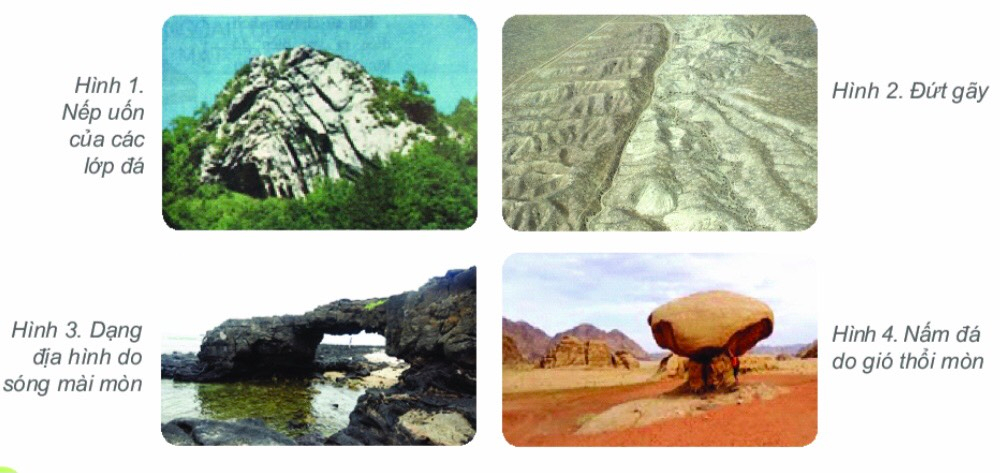 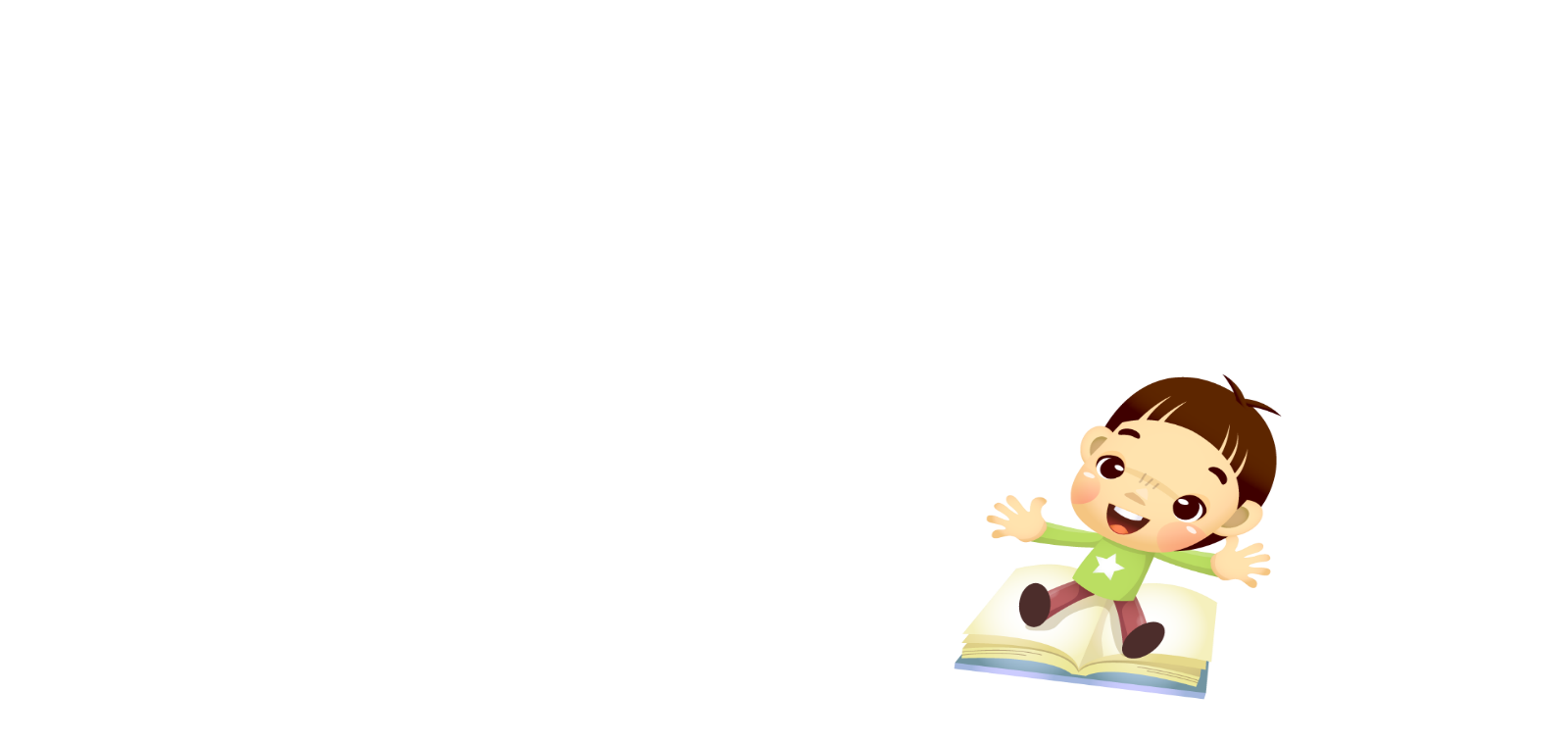 Kết quả hoạt động nhóm
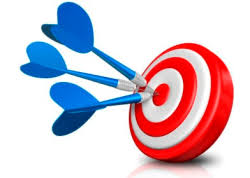 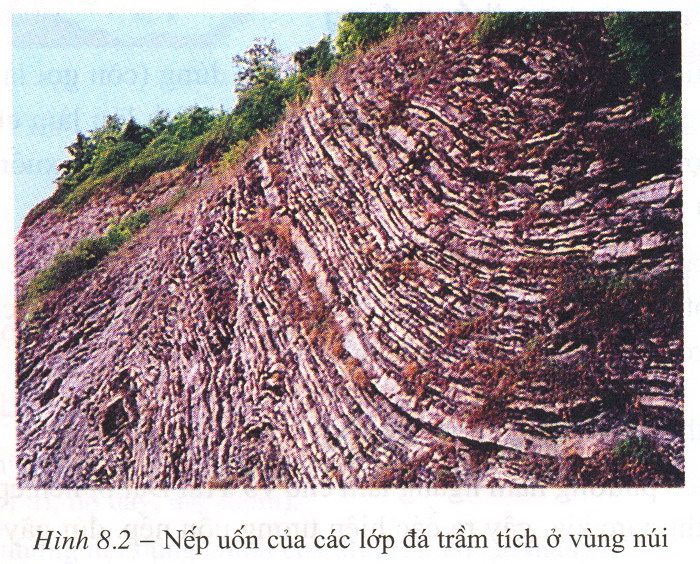 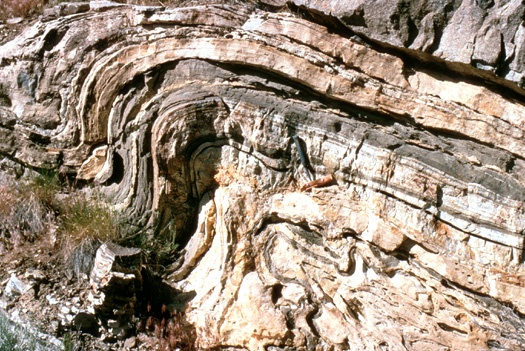 HIỆN TƯỢNG UỐN NẾP CỦA ĐỒI NÚI
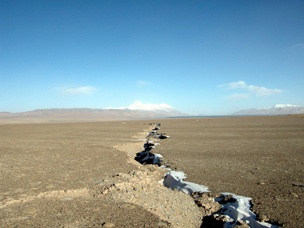 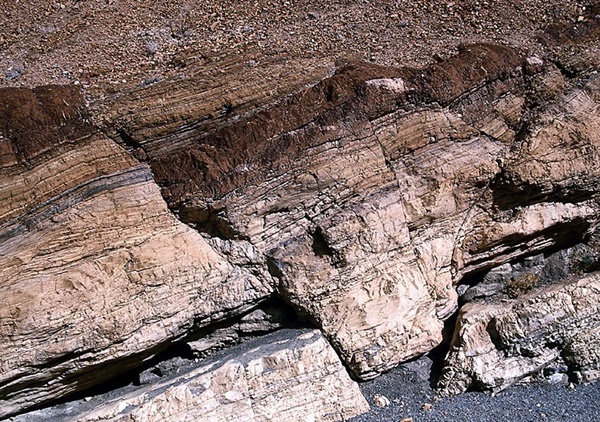 HIỆN TƯỢNG ĐỨT GÃY
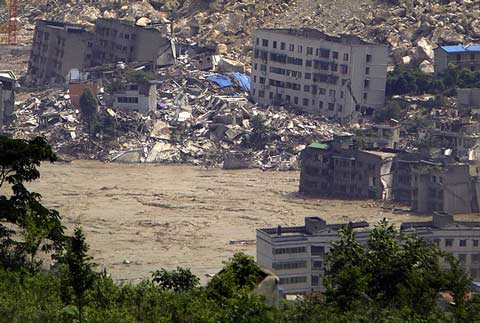 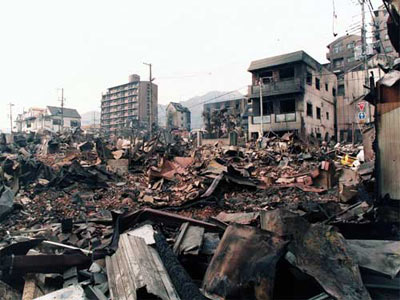 HIỆN TƯỢNG ĐỘNG ĐẤT
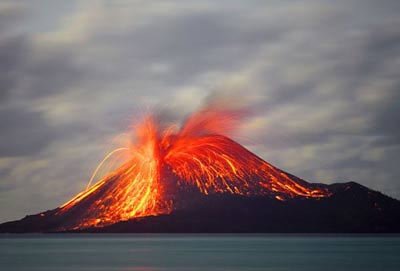 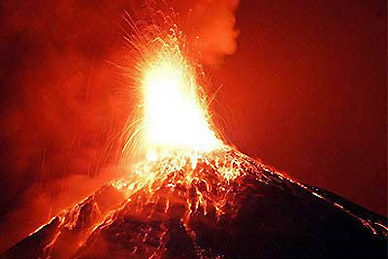 HIỆN TƯỢNG NÚI LỬA PHUN
Ở Việt Nam: Do tác động của nội lực, trong vận động Tân kiến tạo dãy núi Hoàng Liên Sơn (phía Tây Bắc nước ta) được nâng lên, còn thềm lục địa phía Nam thì bị hạ xuống.
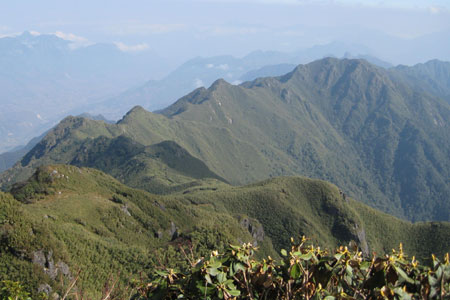 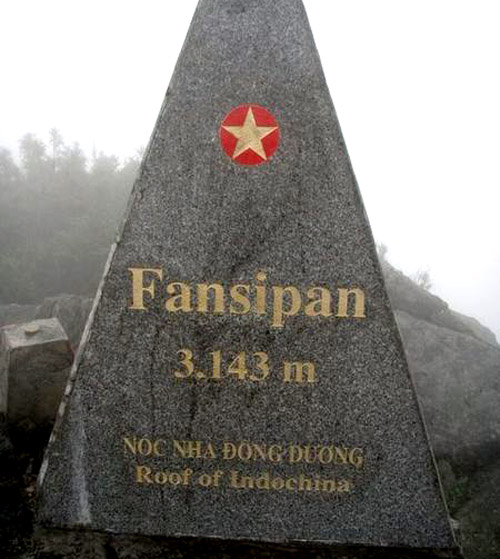 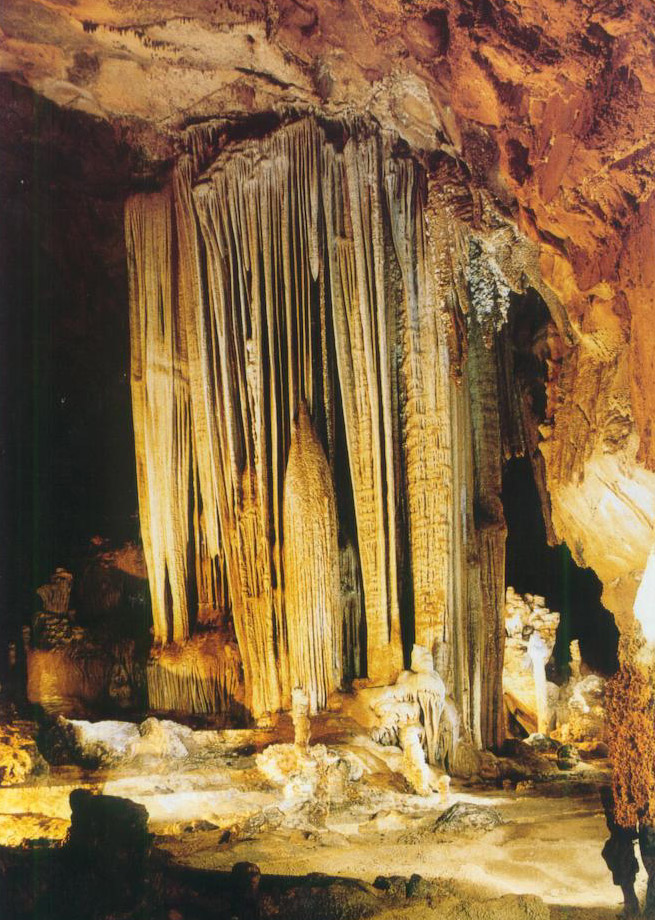 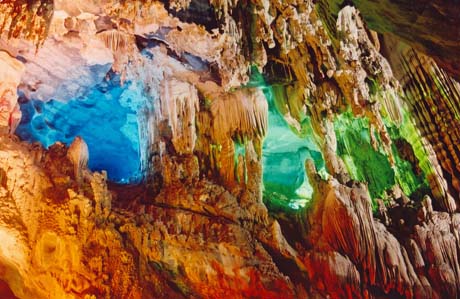 Quá trình xâm thực do nước mưa ở vùng núi đá vôi
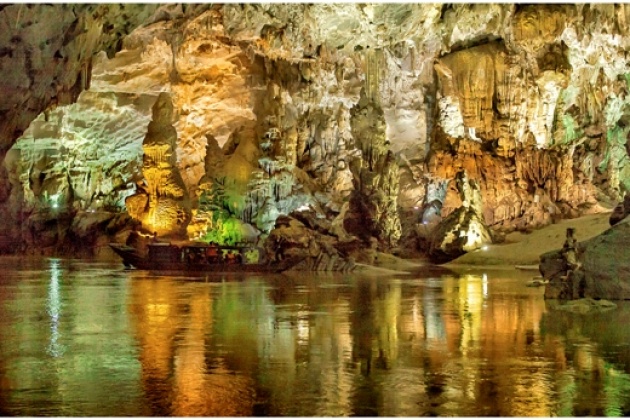 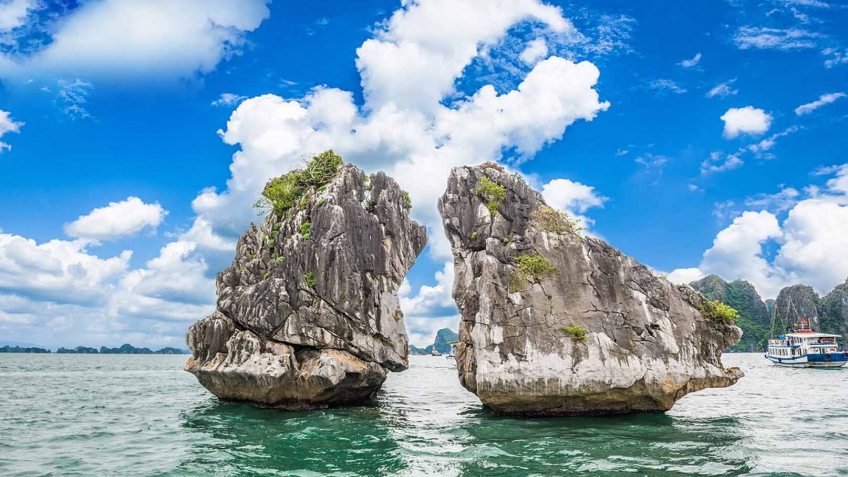 Vịnh Hạ Long – Quảng Ninh
Phong Nha Kẻ Bàng - Quảng Bình
Em hãy nêu một số ví dụ về tác động của con người (tác động tích cực và tác động tiêu cực) trong việc hình thành địa hình bề mặt Trái Đất
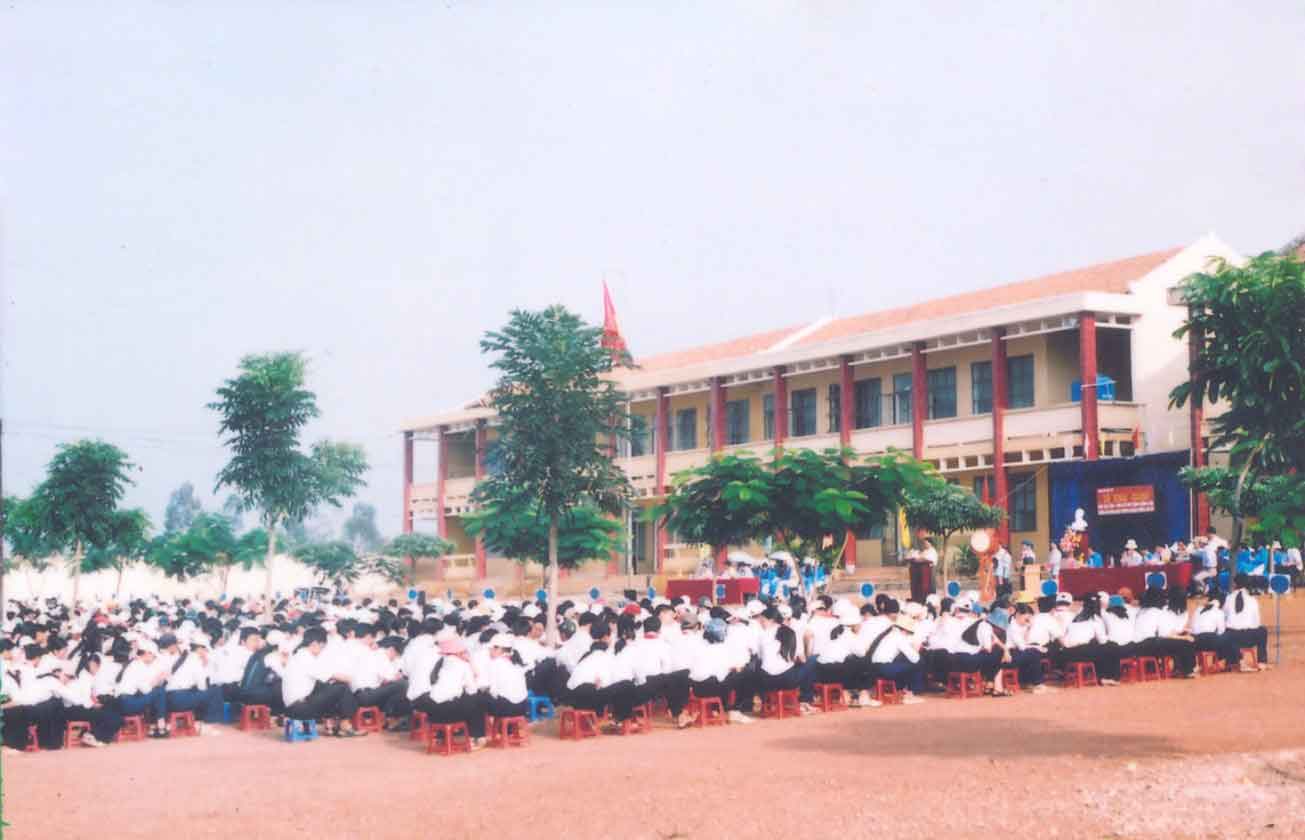 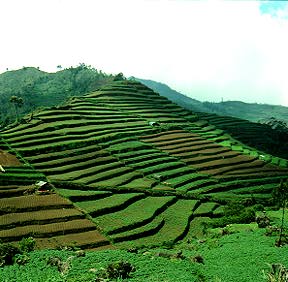 Tác động tích cực
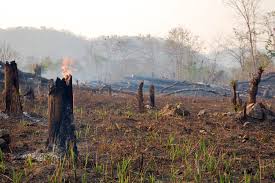 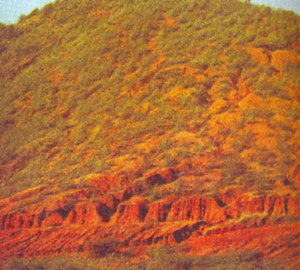 Sản xuất nông nghiệp, công nghiệp…
17
Tác động tiêu cực
Quan sát ảnh, cho biết nội dung bức ảnh? ảnh nào là những tác động do nội lực? ảnh nào là tác động do ngoại lực?
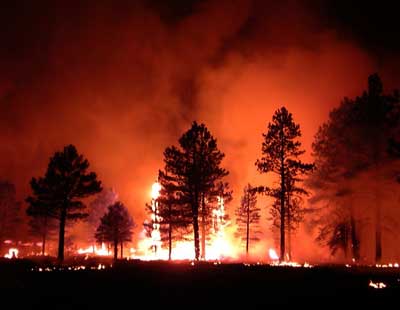 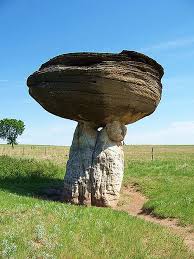 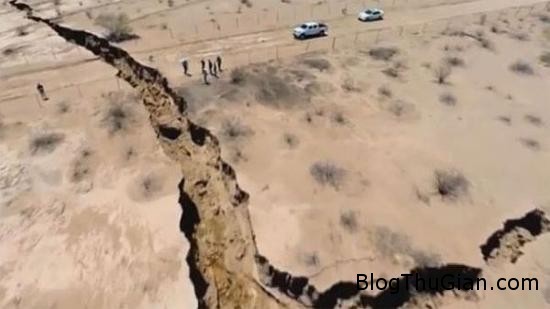 A
B
C
Đứt gãy
Cháy rừng
Đá bị mòn
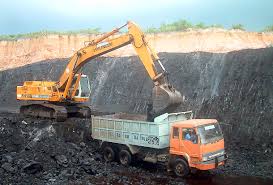 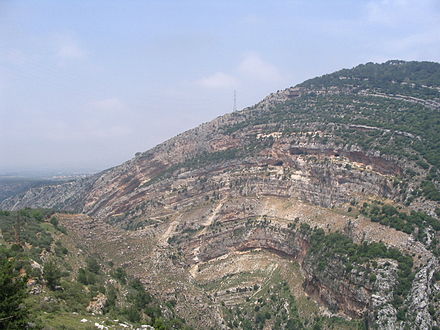 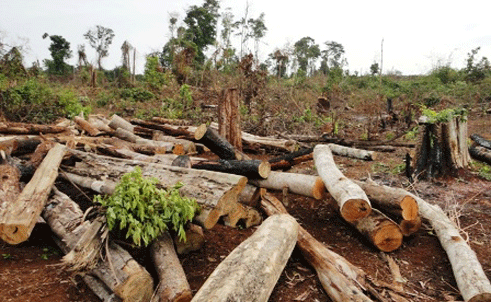 D
E
F
Khai khoáng
Chặt phá rừng
Uốn nếp
1. Nếu Nội sinh > Ngoại sinh
Địa hình gồ ghề hơn.
Nội sinh và ngoại sinh là hai lực đối nghịch nhau nhưng xảy ra đồng thời tạo nên địa hình bề mặt Trái Đất.
2. Nếu Ngoại sinh > Nội sinh
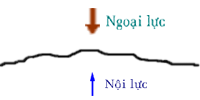 Địa hình hạ thấp, san bằng hơn.
2. Hiện tượng tạo núi
THẢO LUẬN CẶP BÀN  (3 phút)
Yêu cầu: Đọc thông tin mục 2 và quan sát hình 5 trong SGK, thảo luận theo cặp đôi và cho biết:
1. Núi được hình thành do những nguyên nhân nào?
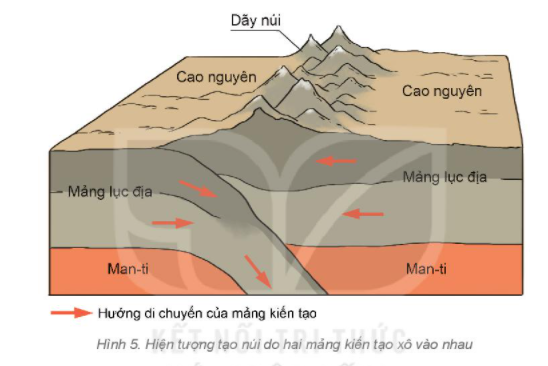 2. Mô tả hiện tượng tạo núi ở Hình 5. SGK.Tr132
3. Quá trình nội sinh hay ngoại sinh là nguyên nhân chính của quá trình tạo núi?
2. Hiện tượng tạo núi

Nội sinh là nguyên nhân chính tạo núi: 
Trong quá trình di chuyển các địa mảng có thể xô vào nhau hoặc tách xa nhau, khiến cho các lớp đất đá ở đới tiếp giáp giữa các địa mảng bị dồn ép, uốn lên thành núi.
 Ngoài ra núi cũng chịu các tác động phá hủy của quá trình ngoại sinh (dòng
chảy, gió, nhiệt độ, sinh vật…) làm thay đổi hình dạng của núi.
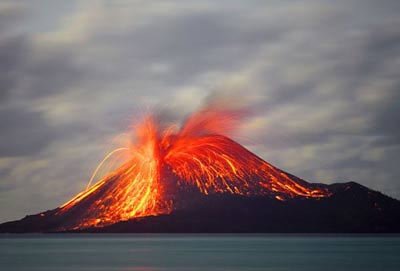 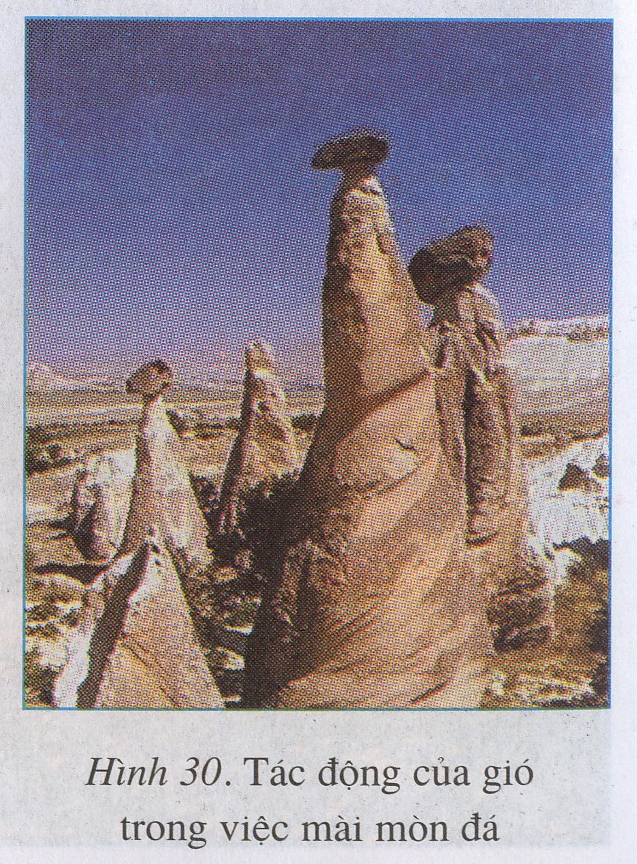 Tác động của gió làm mài mòn đá
Núi lửa
Dãy núi Anpơ
Dãy núi Uran
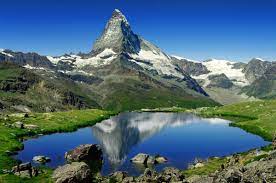 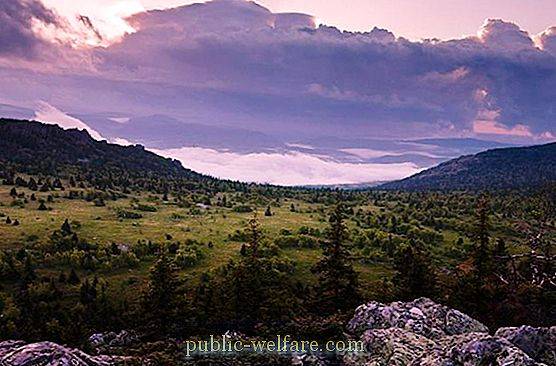 Quan sát hình ảnh dãy núi AnPơ và Uran, em cho biết sự khác nhau về hình dạng của 2 dãy núi :
Bài tập1: Nối ô bên trái với các ô bên phải sao cho phù hợp:
1.Quá trình xảy ra ở bên ngoài, trên bề mặt Trái Đất.
Nội lực
2. Quá trình xảy ra ở bên trong lòng Trái Đất
3. Tạo nên sự gồ ghề của bề mặt Trái Đất
Ngoại lực
4. San bằng địa hình, làm bề mặt bằng phẳng hơn
5. Liên quan đến hoạt động núi lửa và động đất
Bài tập 2: Chọn đáp án đúng nhất:
1.	Nội lực là nguyên nhân sinh ra hiện tượng
A.	động đất, núi lửa.
B.	phong hóa, xâm thực.
C.	nhiệt độ trái đất tăng.
D.	ô nhiễm môi trường
A
2.	Trình tự hoạt động của quá trình ngoại lực và nội lực là:
A.	Nội lực xảy ra trước ngoại lực.
B.	Nội lực và ngoại lực diễn ra đồng thời.
C.	Ngoại lực xảy ra trước nội lực.
D.	Ngoại lực và nội lực diễn ra xen kẽ.
B
3.	Nguyên nhân nào sau đây không dẫn đến hiện tượng tạo núi ?
A.	Các địa mảng xô vào nhau.
B.	Các địa mảng tách xa nhau.
C.	 Các địa mảng không có sự di chuyển.
D.	 Cả A và B đều đúng.
D
Bài tập 3:Trong các hình sau, tác động nội lực hay ngoại lực là chính?
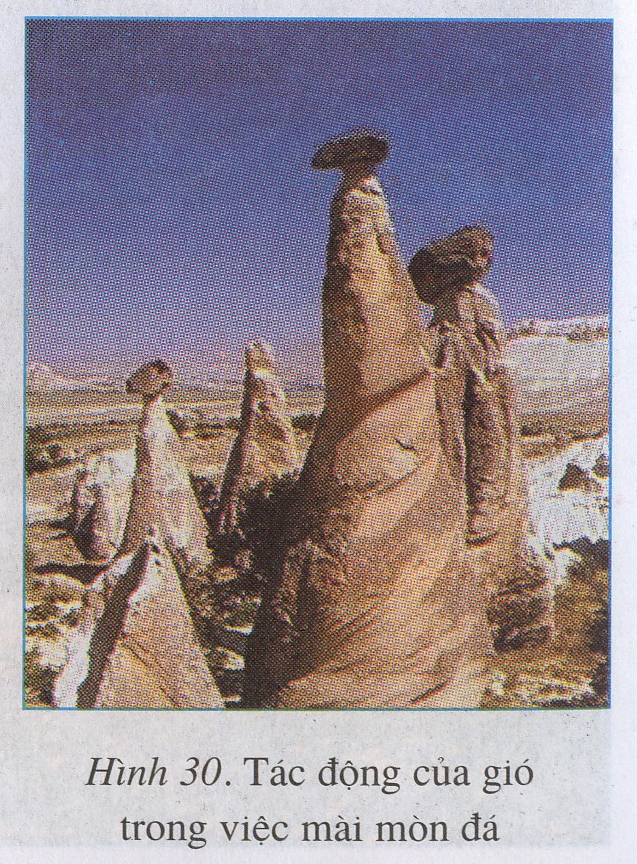 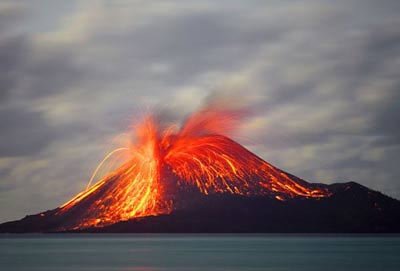 Hình 1
Hình 2
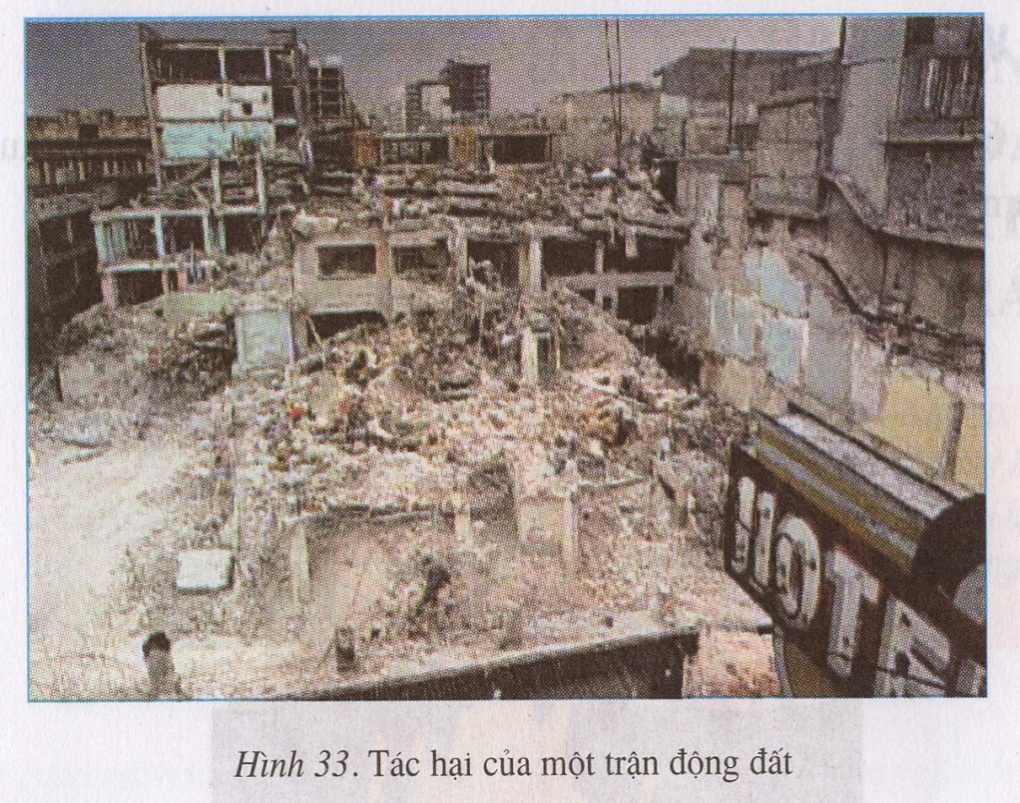 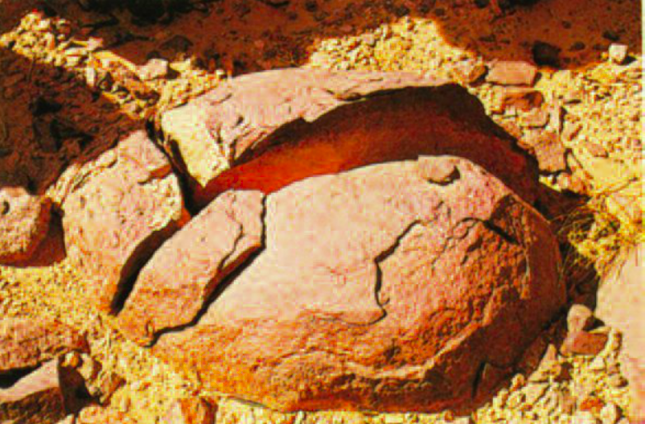 Hình 4
Hình 3
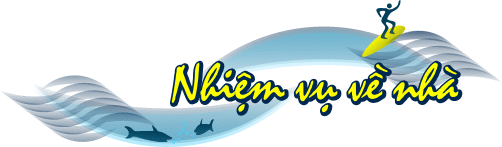 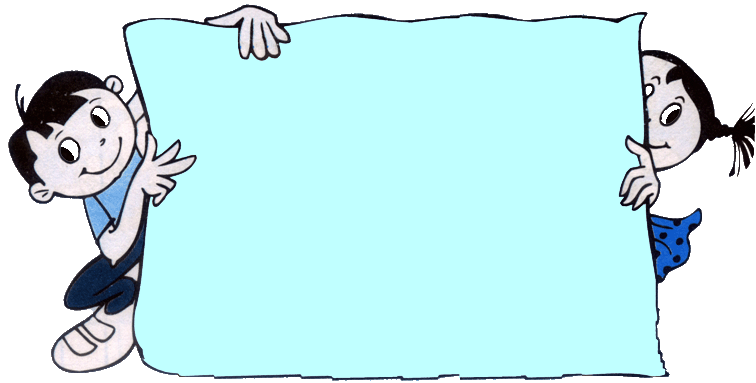 Em hãy nêu vai trò của quá trình nội sinh và ngoại sinh trong việc hình thành địa hình bề mặt trái đất?
Nêu tác động đồng thời của quá trình nội sinh và ngoại sinh trong hiện tượng tạo núi?
Thu thập thông tin, hình ảnh về một dạng địa hình do gió, nước…tạo thành và chia sẻ với các bạn